YKS
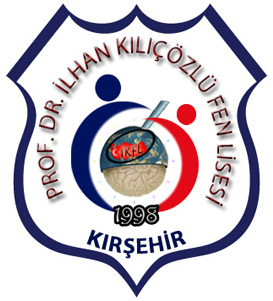 2
0
2
0
YÜKSEK ÖĞRETİM     KURUMLARI SINAVI
04.12.2019
Kırşehir Fen Lisesi Rehberlik
1
1. oturum
TEMEL YETERLİLİK TESTİ
Yüksek Öğretim Kurumları Sınavı  3 oturum  olarak yapılacak.
2. OTURUM
3.Oturum

YABANCI DİL SINAVI
ALAN YETERLİLİK TESTİ
Kırşehir Fen Lisesi Rehberlik
04.12.2019
2
TYT SORU SAYILARI
TEMEL YETERLİLİK TESTİ
135
120
40
Türkçe
Dakika
Soru
40
Matematik
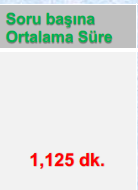 20
Coğrafya                                   :5
Din Kültürü ve Ahlak Bilgisi :5
Felsefe                                      :5
Tarih                                          :5
Sosyal Bilimler
Fizik      :7
Kimya   :7
Biyoloji :6
20
Fen Bilimleri
04.12.2019
Kırşehir Fen Lisesi Rehberlik
3
TYT kapsamI
04.12.2019
Kırşehir Fen Lisesi Rehberlik
4
Iı. oturum
SORU SAYILARI
Soru Sayısı
160
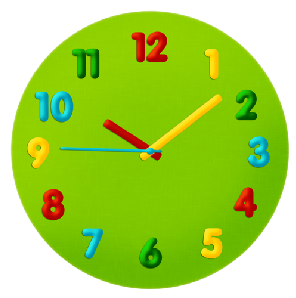 180
Dk.
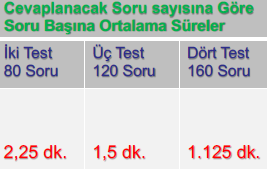 Kırşehir Fen Lisesi Rehberlik
5
04.12.2019
dİl sInavI
SORU SAYISI VE SINAV SÜRESİ
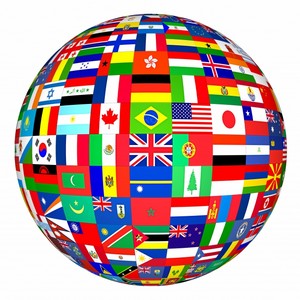 Soru Sayısı
80
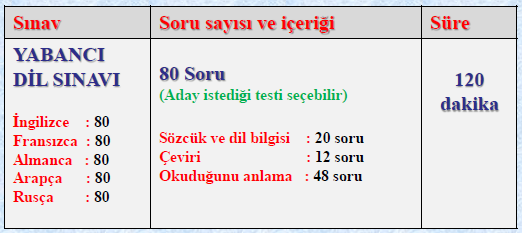 Sınav Süresi
120
04.12.2019
Kırşehir Fen Lisesi Rehberlik
6
PUAN HESAPLAMA
ORANLAR
Your text here
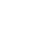 Your text here
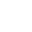 Your text here
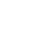 04.12.2019
Kırşehir Fen Lisesi Rehberlik
7
TYT
PUAN ORANLARI
TEMEL YETERLİLİK TESTİ
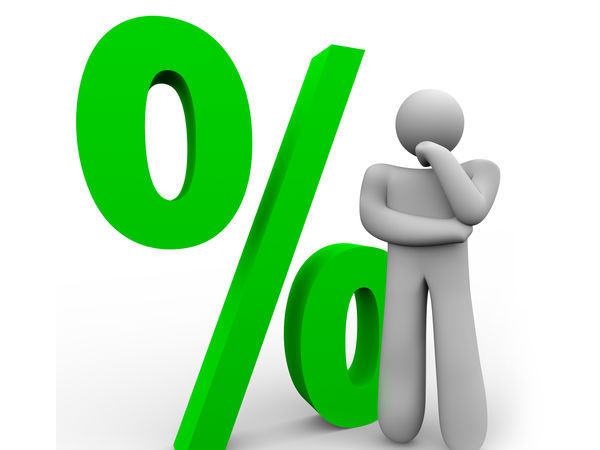 % 17
TYT 
TEMEL YETERLİLİK TESTİ
Fen Bilimleri
% 33
Matematik
% 33
Türkçe
% 17
Sosyal Bilimler
04.12.2019
Kırşehir Fen Lisesi Rehberlik
8
PUAN türlerİ
ORANLAR
PUAN TÜRLERİ
Sözel Puan
Temel Yeterlilik Testi %40 
Türk Dili ve Edebiyatı – Sosyal Bilimler-1 Testi % 30
 Sosyal Bilimler-2 Testi %30
SAYISAL 
PUAN
Sayısal puan
SÖZEL 
PUAN
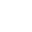 Temel Yeterlilik Testi %40 
Matematik Testi % 30
 Fen Bilimleri Testi %30
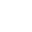 Eşit ağırlık
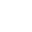 DİL 
PUANI
EŞİT AĞIRLIK
Temel Yeterlilik Testi %40 
Matematik Testi % 30
Türk Dili ve Edebiyatı – Sosyal Bilimler-1 Testi  %30
Dil puanı
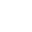 Temel Yeterlilik Testi %40 
Yabancı Dil Testi % 60
04.12.2019
Kırşehir Fen Lisesi Rehberlik
9
04.12.2019
Kırşehir Fen Lisesi Rehberlik
10
04.12.2019
Kırşehir Fen Lisesi Rehberlik
11
Hangİ PUAN türlerİ İÇİN
HANGİ TESTLER ÇÖZÜLMELİ?
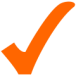 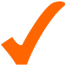 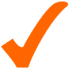 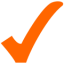 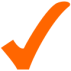 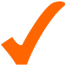 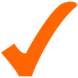 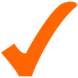 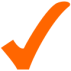 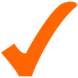 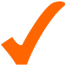 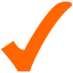 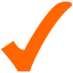 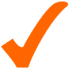 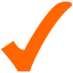 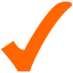 04.12.2019
12
Kırşehir Fen Lisesi Rehberlik
YKS Baraj Puanları
KAÇ PUAN ALMALI?
BİR SONRAKİ YIL
TYT  puanından 200 puan ve üzeri alanlar, isterlerse   puanlarını bir sonraki yıl kullanabilecekler.
200
200 PUAN ÜZERİ ALANLAR
LİSANS
180 PUAN ÜZERİ ALANLAR
180
Sözel, Sayısal, Eşit Ağırlık ve Dil puan türlerinde 180 puan ve üzeri alanlar LİSANS programlarını tercih edebilecekler..
150 PUAN ÜZERİ ALANLAR
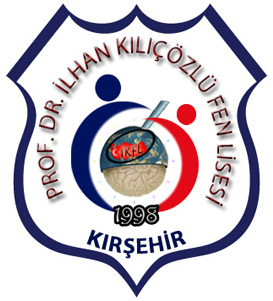 ÖNLİSANS
150
TYT testinden 150 puan ve üzeri alanlar 2. oturum (Alan Yeterlilik Testi) sınavına girme ve ÖNLİSANS ve ÖZEL YETENEK SINAVI ile öğrenci alan bölümleri tercih etme hakkı elde edecek.
04.12.2019
Kırşehir Fen Lisesi Rehberlik
13
SInav takvİmİ
2020
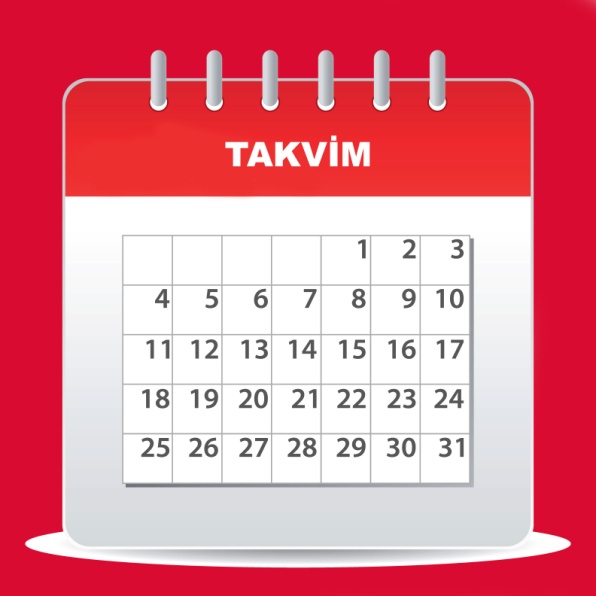 Başvuru Tarihleri
06 Şubat – 3 Mart 2020
Sınav Sonuç Tarihi
23 Temmuz 2020
2020 yılı için 
sınav tarihleri:
21 Haziran 2020

Saat: 15.30
21 Haziran 2020

Saat: 10.00
20 Haziran 2020

Saat: 10.00
TYT
Temel Yeterlilik Testi
AYT
Alan Yeterlilik Testi
YDT
Yabancı Dil Testi
04.12.2019
Kırşehir Fen Lisesi Rehberlik
14
BAZI SAYISAL VERİLER
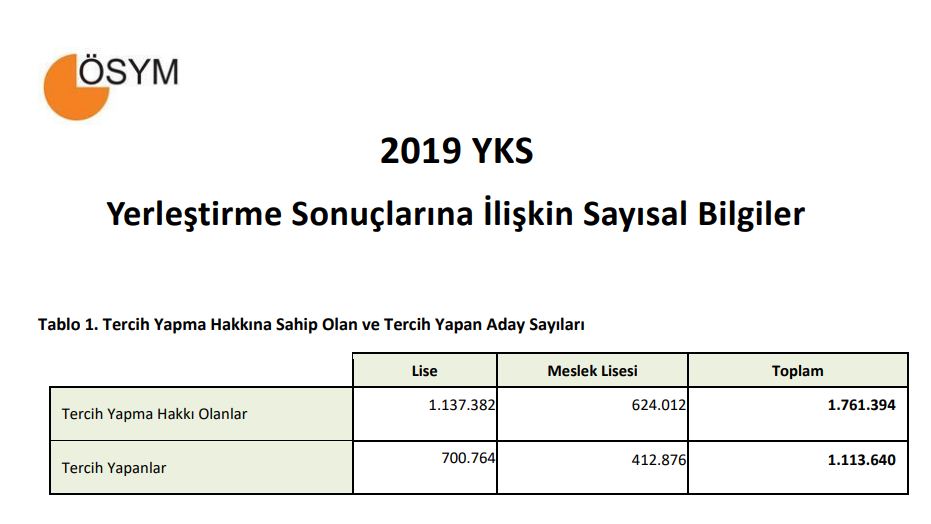 04.12.2019
Kırşehir Fen Lisesi Rehberlik
15
BAZI SAYISAL VERİLER
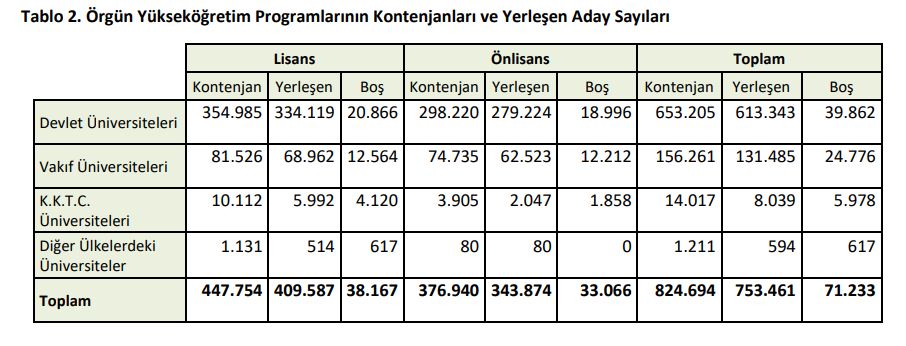 04.12.2019
Kırşehir Fen Lisesi Rehberlik
16
BAZI SAYISAL VERİLER
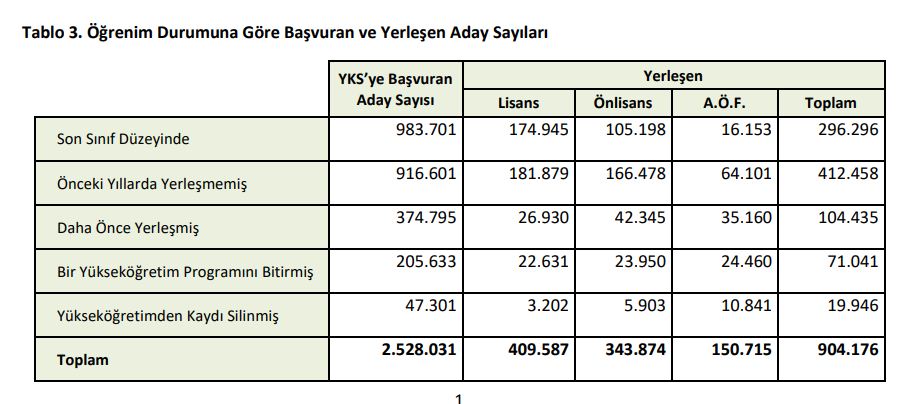 04.12.2019
Kırşehir Fen Lisesi Rehberlik
17
SayISAL PUANA GÖRE
ÖĞRENCİ ALACAK BÖLÜMLER
SAYISAL PUAN TÜRÜNDEN ÖĞRECİ ALAN BÖLÜMLER
Kırşehir Fen Lisesi Rehberlik
04.12.2019
18
EŞİT AĞIRLIK PUANINA GÖRE
ÖĞRENCİ ALACAK BÖLÜMLER
EŞİT AĞIRLIK PUAN TÜRÜNDEN ÖĞRECİ ALAN BÖLÜMLER
Kırşehir Fen Lisesi Rehberlik
04.12.2019
19
SÖZEL PUANINA GÖRE
ÖĞRENCİ ALACAK BÖLÜMLER
SÖZEL
PUAN TÜRÜNDEN ÖĞRECİ ALAN BÖLÜMLER
Kırşehir Fen Lisesi Rehberlik
04.12.2019
20
Kırşehir Fen Lisesi Rehberlik
Bazı Bölümler İçin Uygulanan Sıralama
Şartı
TIP
Sayısal
50 bin
HUKUK
Eşit Ağırlık
125 bin
DİŞ HEKİMLİĞİ
Sayısal
80 bin
ECZACILIK
Sayısal
100 bin
04.12.2019
21
Kırşehir Fen Lisesi Rehberlik
MİMARLIK
Sayısal
250 bin
ÖĞRETMENLİK
300 bin
MÜHENDİSLİK
Sayısal
300 bin
04.12.2019
22
OBP PUANI NASIL HESAPLANIR?
2020
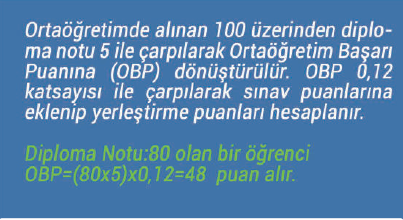 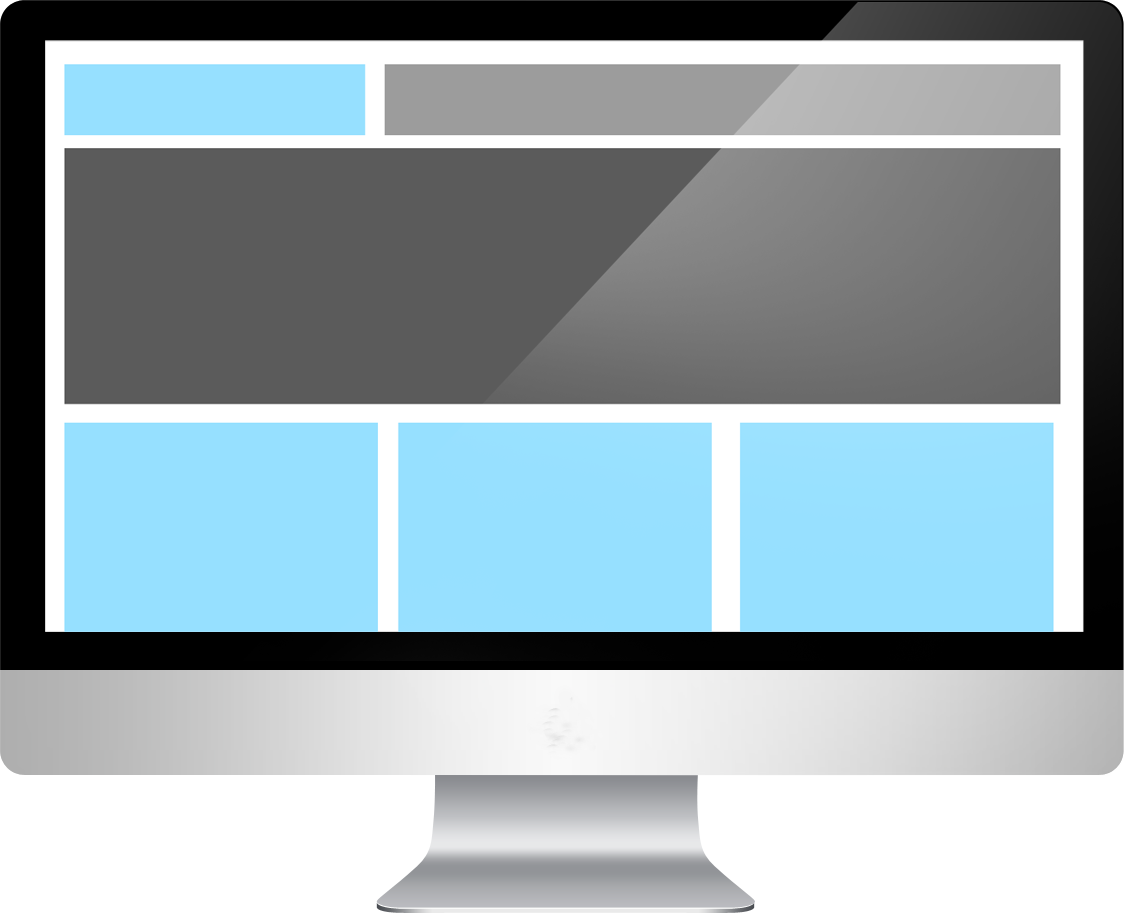 Diploma Notu: 100 olan bir öğrenci
OBP  (100x5)x012=60

Diploma Notu: 95 olan bir öğrenci
OBP  (95x5)x012=57 

Diploma Notu: 90 olan bir öğrenci
OBP  (90x5)x012=54

Puan alır
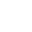 04.12.2019
Kırşehir Fen Lisesi Rehberlik
23
SInav ÜCRETİ
2019
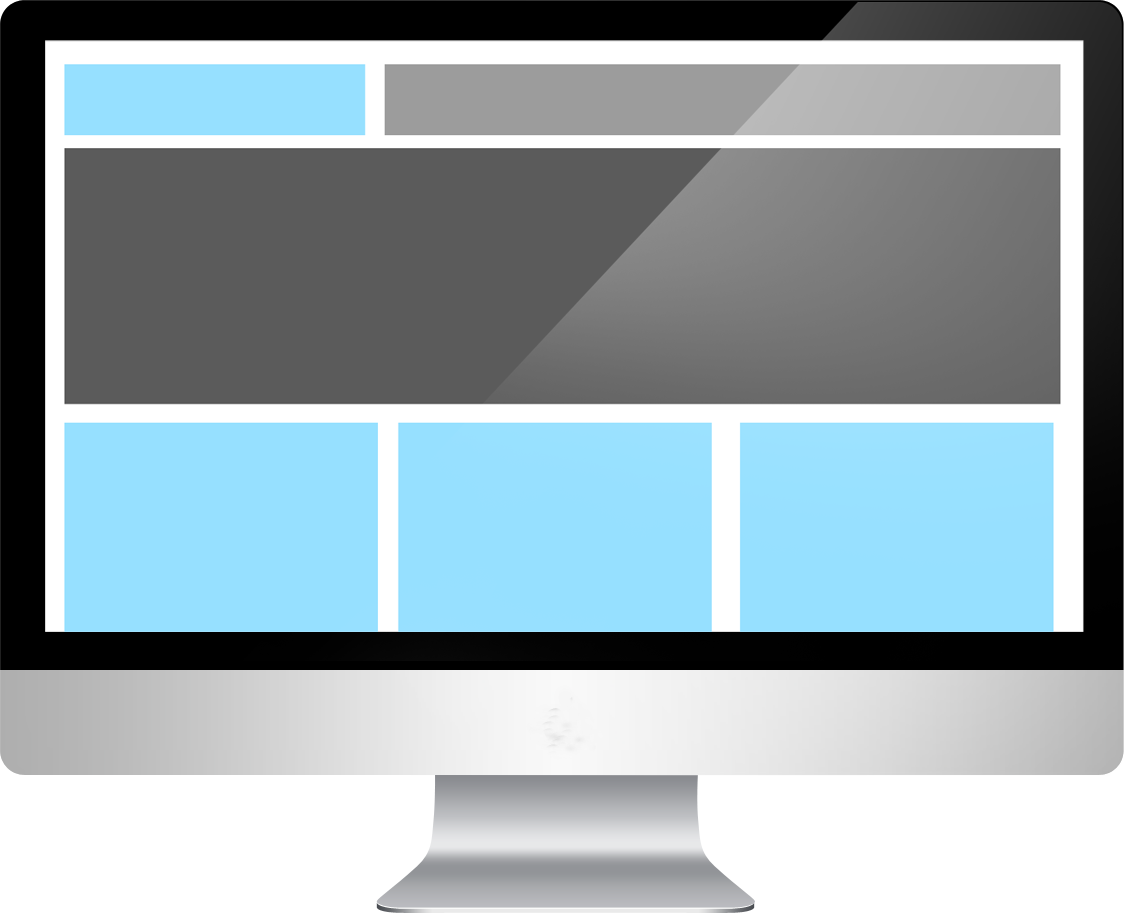 Temel Yeterlilik Testi, Alan Yeterlilik Testi ve Yabancı Dil Testi oturumlarının her biri 2019 yılında 50 TL idi.
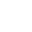 04.12.2019
Kırşehir Fen Lisesi Rehberlik
24
YKS (TYT+AYT) BaşarI SÜRECİ
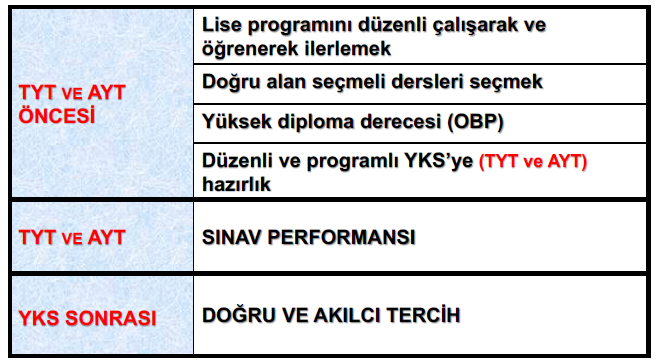 04.12.2019
Kırşehir Fen Lisesi Rehberlik
25
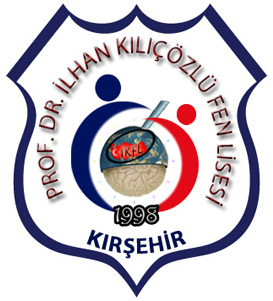 Kırşehir Fen Lisesi Rehberlik
Tevfik TEKER
Sunumumuz bitmiştir.
04.12.2019
Kırşehir Fen Lisesi Rehberlik
26